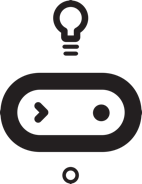 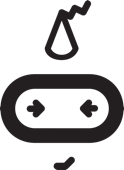 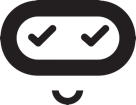 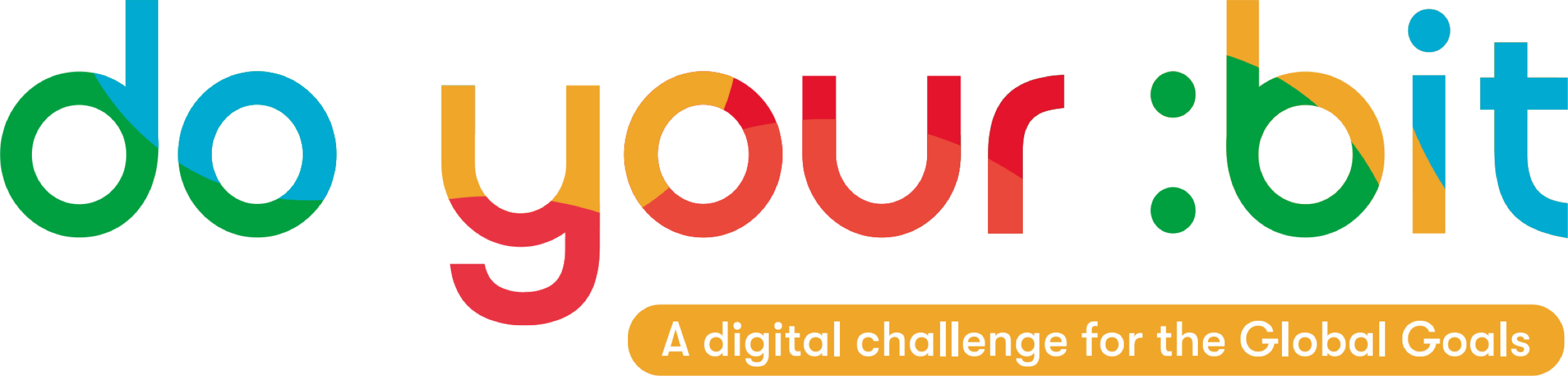 Anti-poaching collar
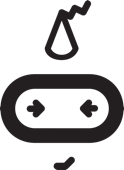 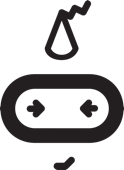 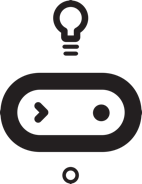 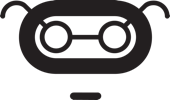 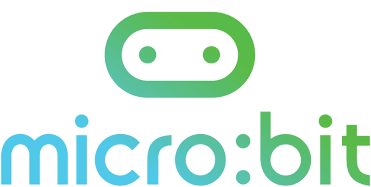 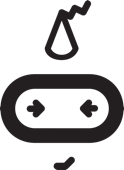 The illegal wildlife trade

What is it?
Why does it exist? 
What are the impacts?
What animals are endangered?
Poaching

What is it?
What are the biggest issues?
What is being done? 
What more could be done?
How could technology help?

 Think about: 
protecting animals 
why poachers poach 
educating people
Creating a micro:bit anti-poaching collar

How could this work?
How could it help?
What issues could there be?
Example micro:bit anti-poaching collar

Detects if an animal stays still for longer than a certain time (suggesting it may be caught in a poaching trap). 

Algorithm 
IF there is no movement for more than X minutes,
Send a visual alert message over radio and sound an alarm.
ELSE, do nothing
Sample code: (collar and receiver)
Example micro:bit anti-poaching collar

Collar (transmitter).                      Receiver
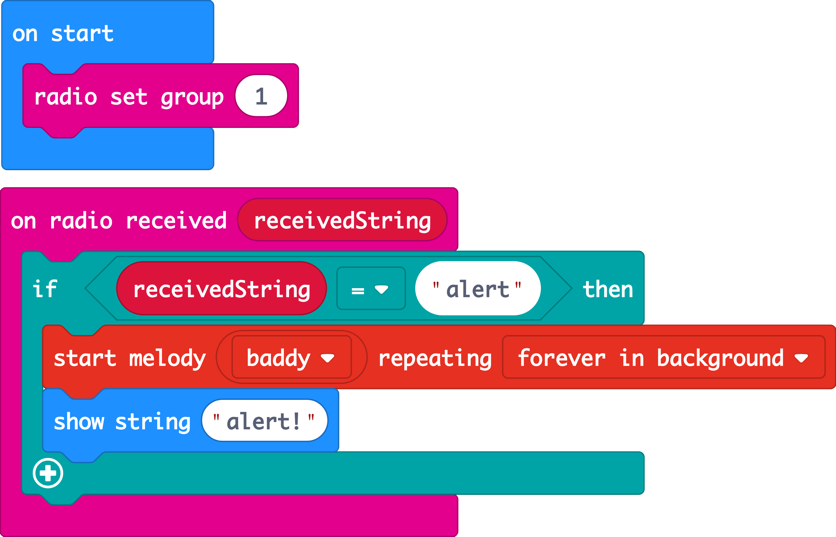 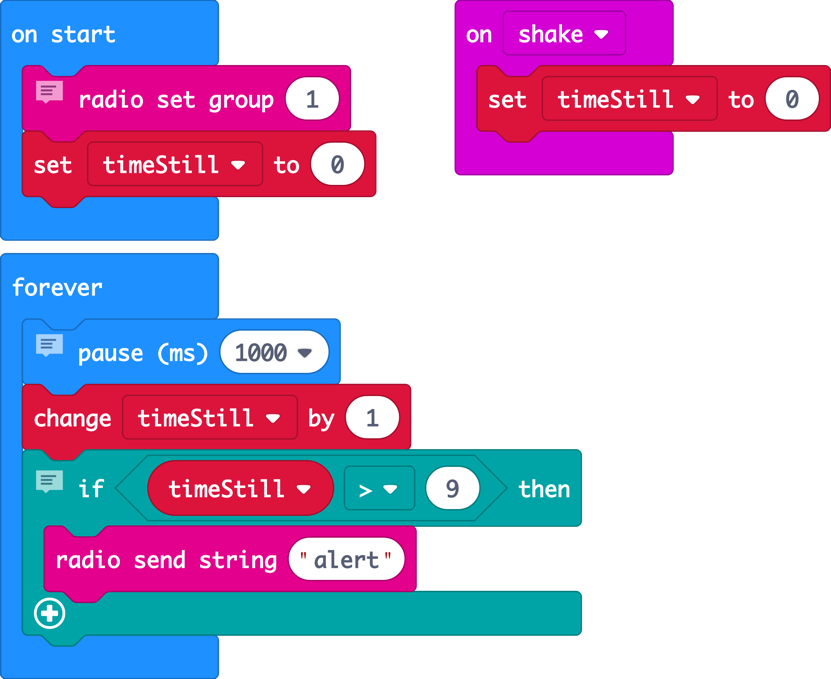 [Speaker Notes: This will trigger an alarm after just 9 seconds of inactivity for testing purposes.]
Presenting your anti-poaching collar 

How does your collar work?
What are you pleased with? 
What needs further research and development?
What did you learn?
Licensing information

Published by the Micro:bit Educational Foundationmicrobit.org under the following Creative Commons licence:
Attribution-ShareAlike 4.0 International (CC BY-SA 4.0)
https://creativecommons.org/licenses/by-sa/4.0/ 



https://microbit.org/do-your-bit/